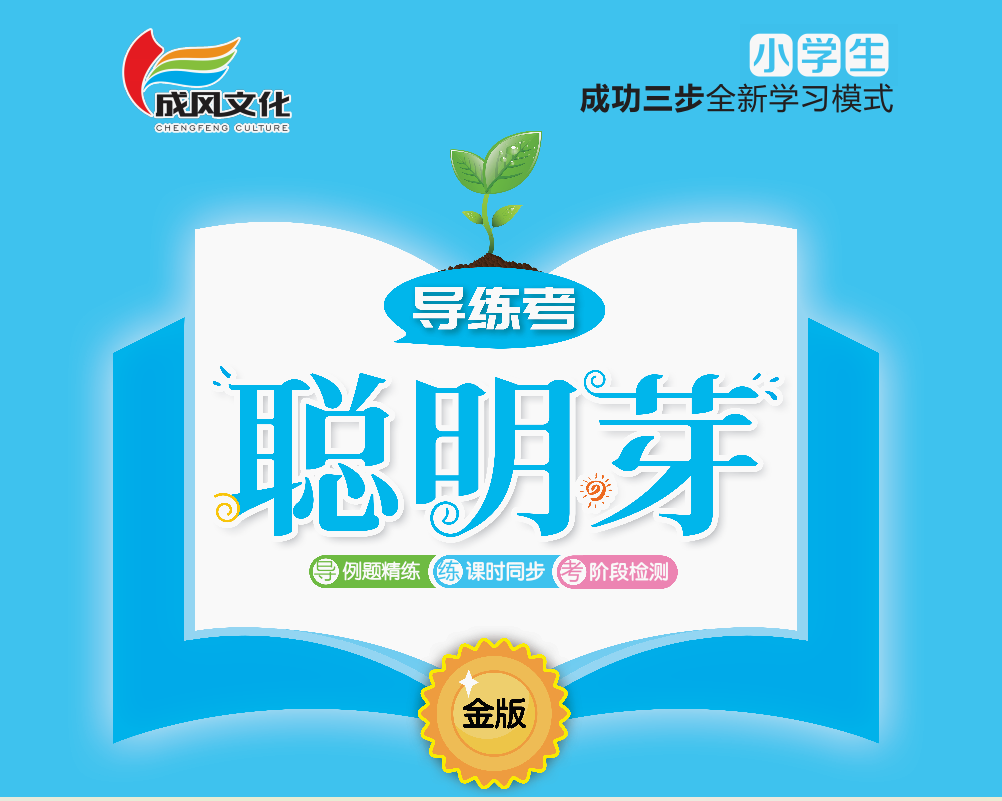 一    进位加法和退位减法
第1课时    9加几
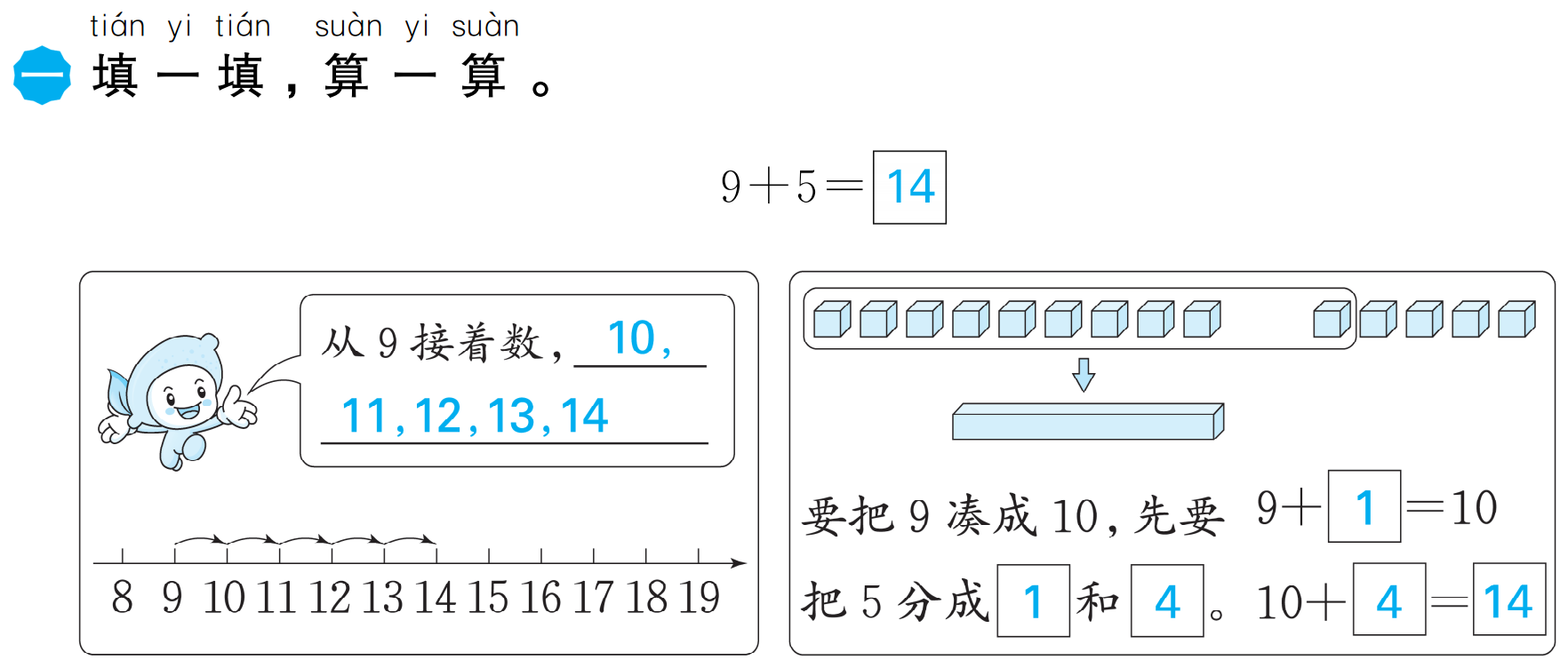 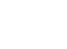 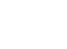 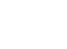 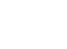 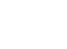 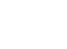 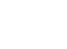 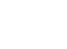 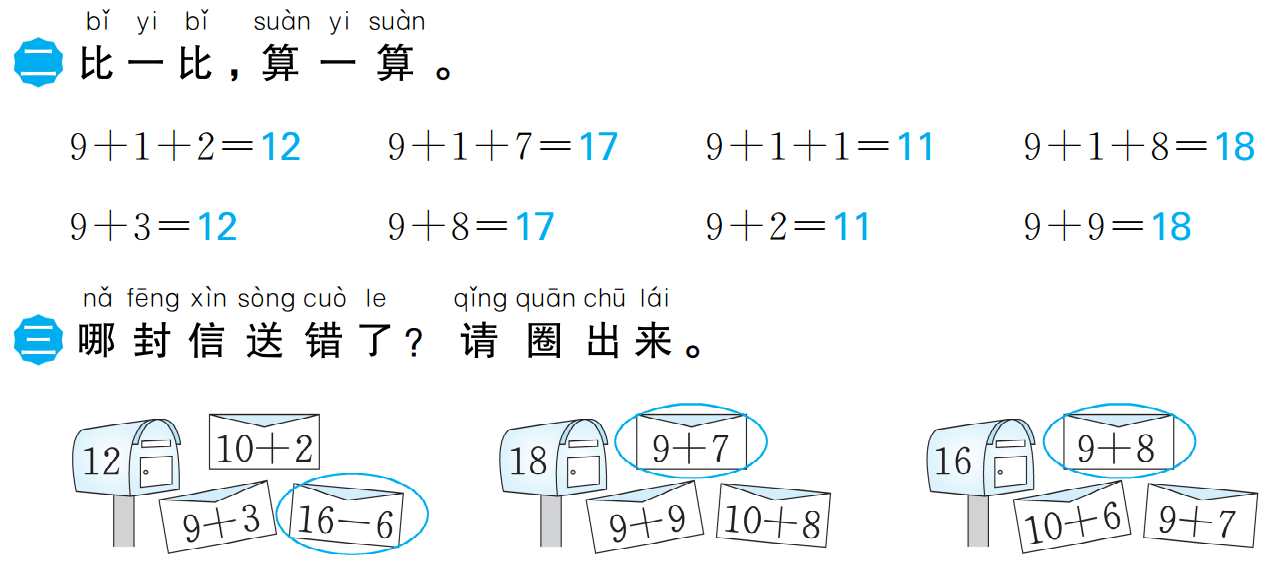 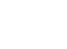 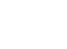 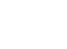 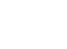 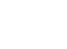 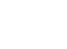 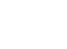 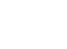 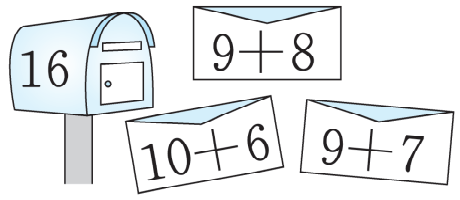 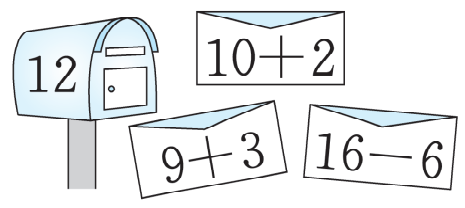 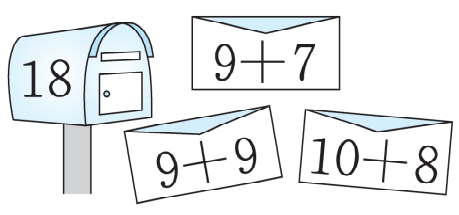 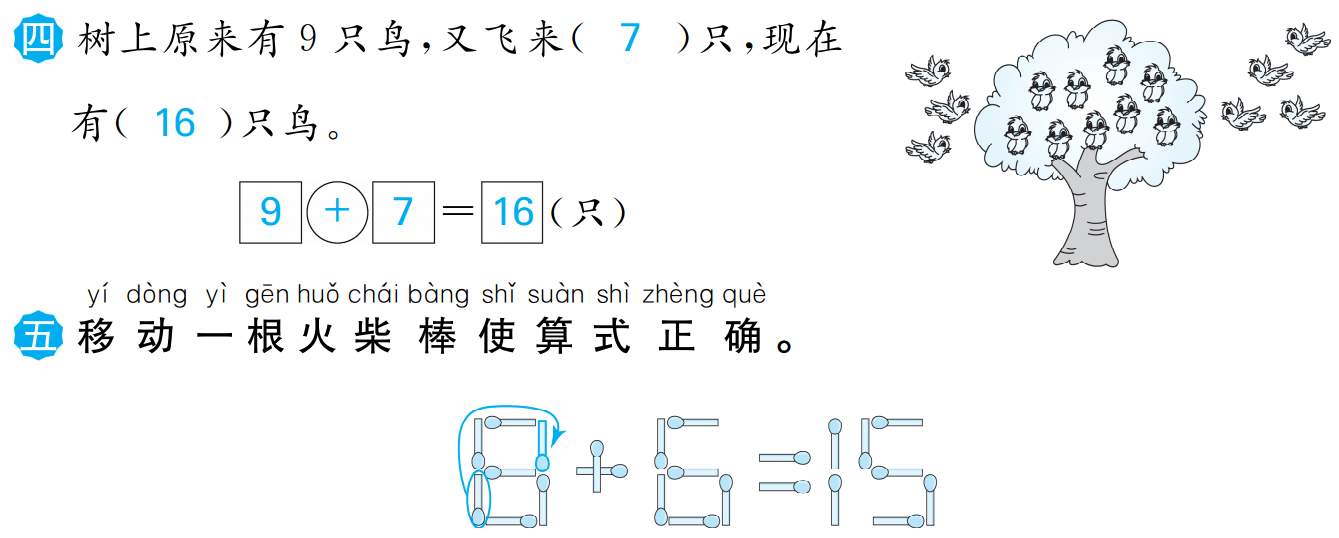 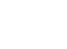 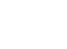 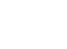 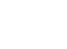 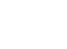 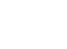 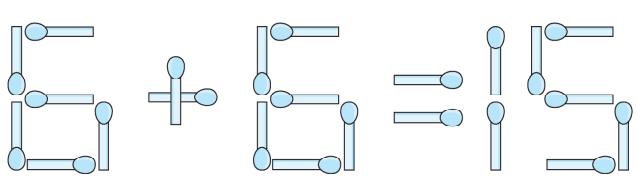 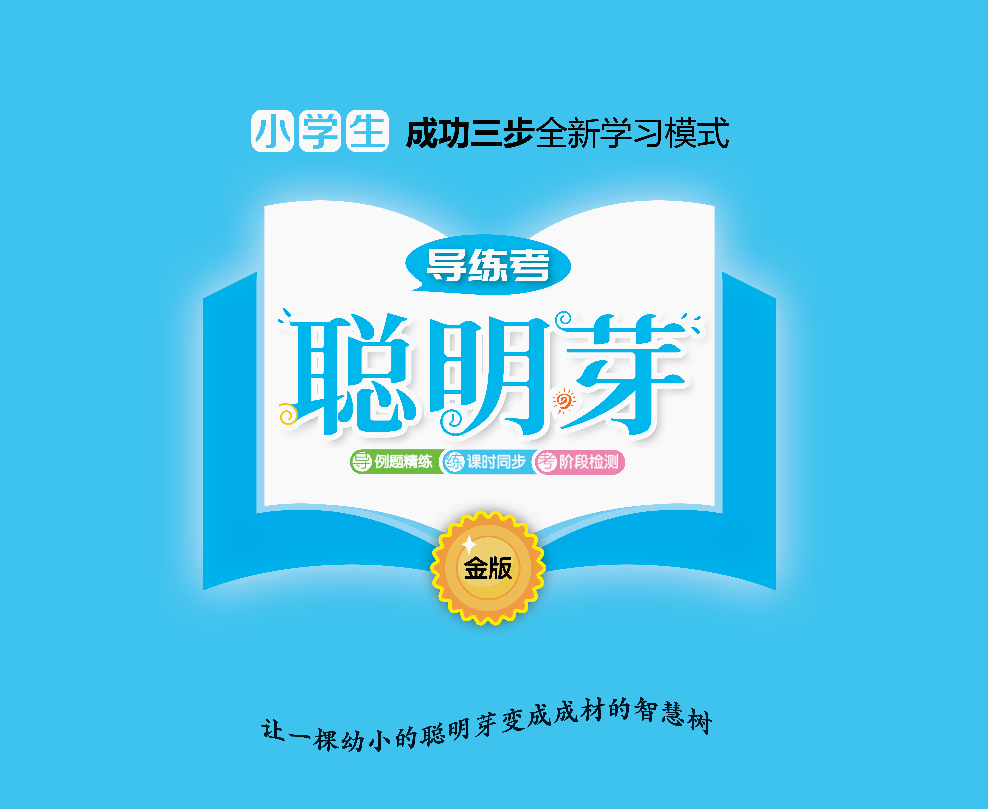